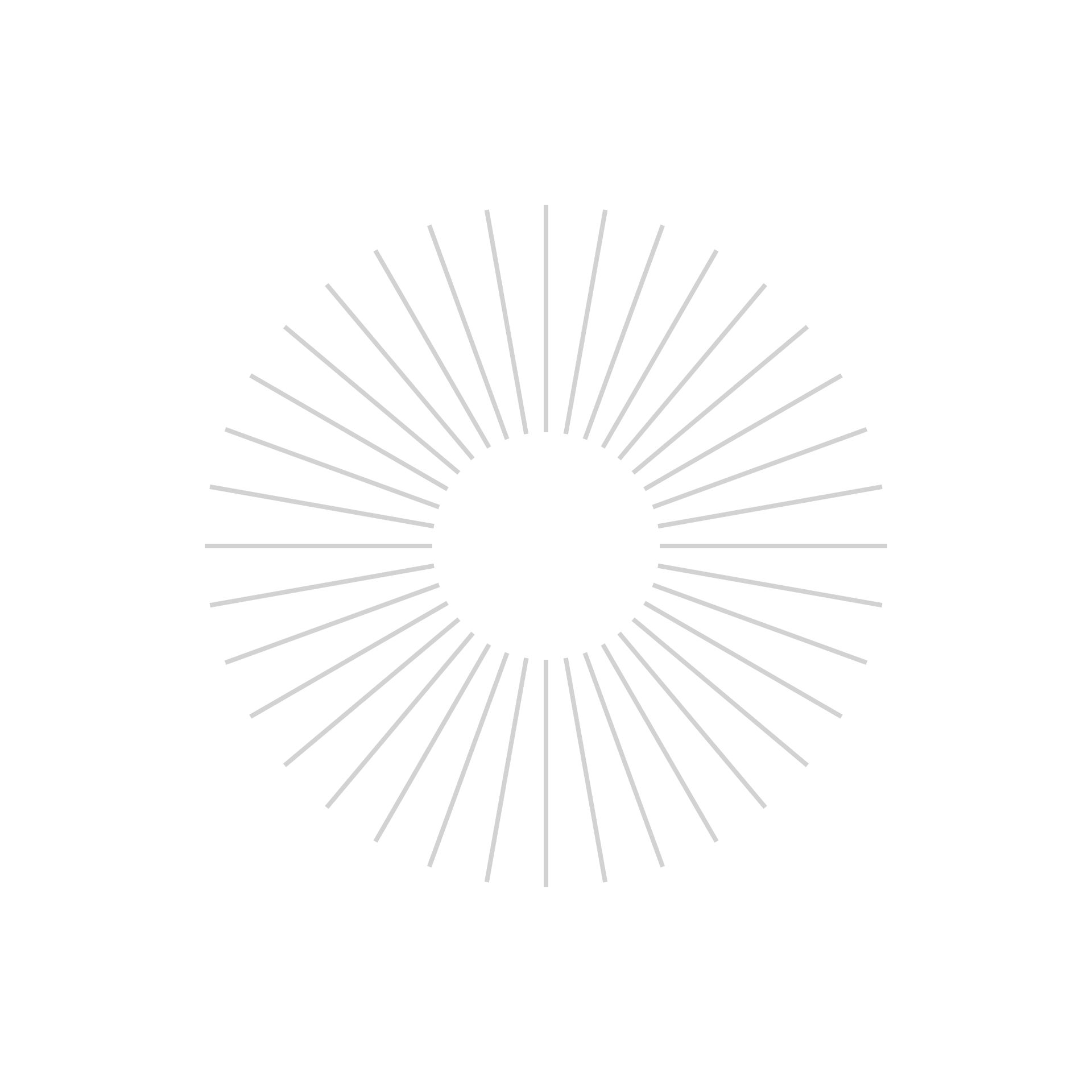 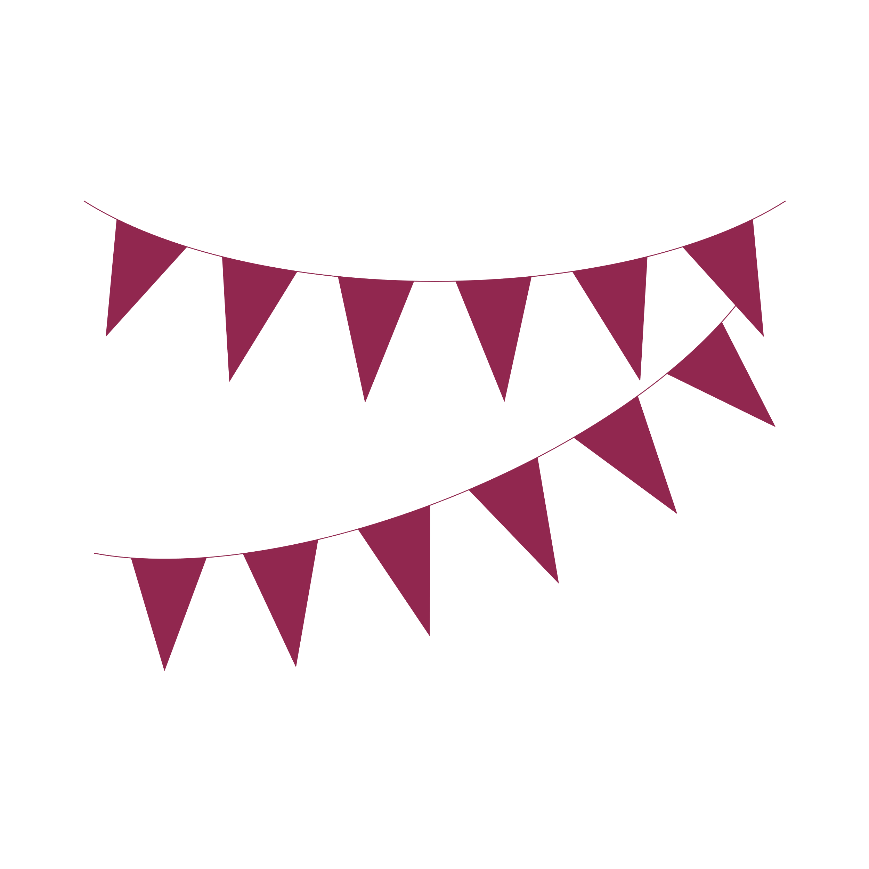 BÀI MỞ ĐẦU: HÒA NHẬP VÀO MÔI TRƯỜNG MỚI
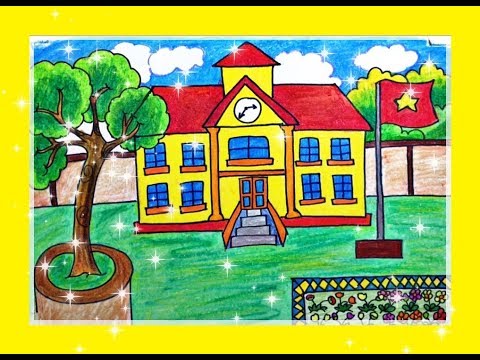 Tiết 1: Nói và nghe
CHIA SẺ CẢM NGHĨ VỀ MÔI TRƯỜNG TRUNG HỌC CƠ SỞ
HOẠT ĐỘNG KHỞI ĐỘNG
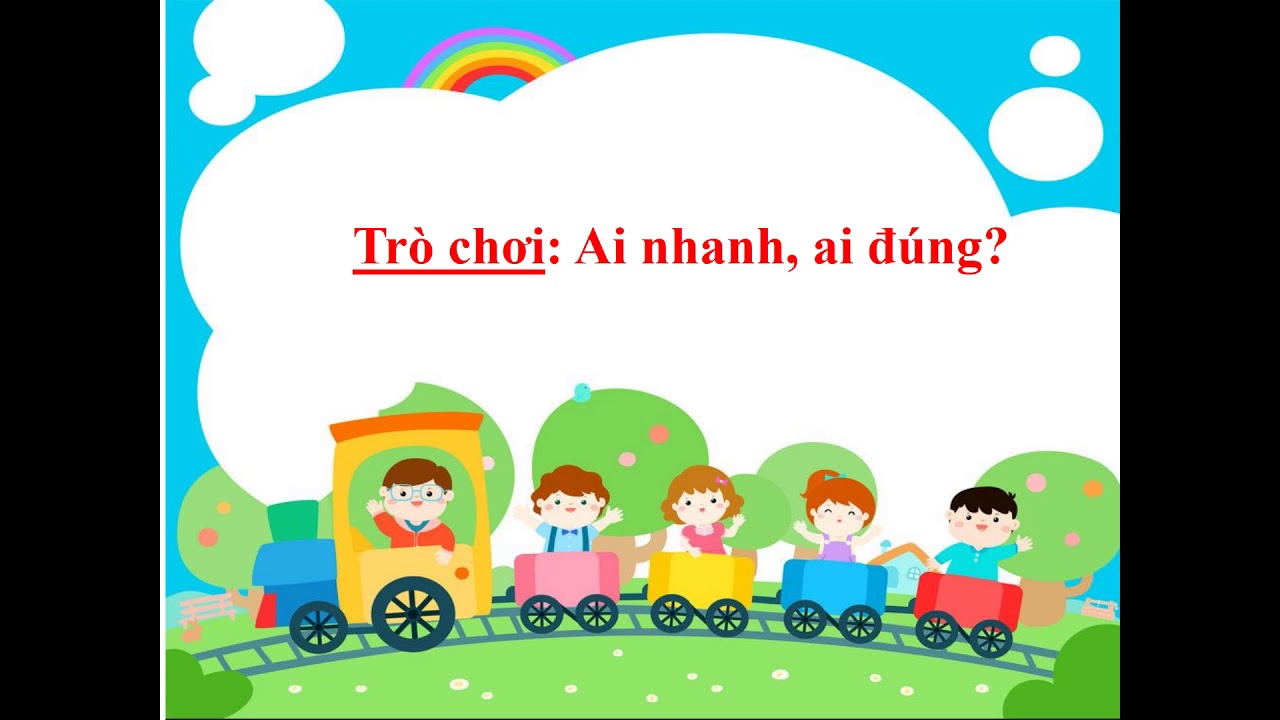 LUẬT CHƠI
Bộ câu hỏi gồm 3 câu hỏi, ai trả lời nhanh và đúng nhất sẽ nhận được phần quà may mắn.
Câu 1: Người trông coi, bảo vệ tài sản nhà trường gọi là?
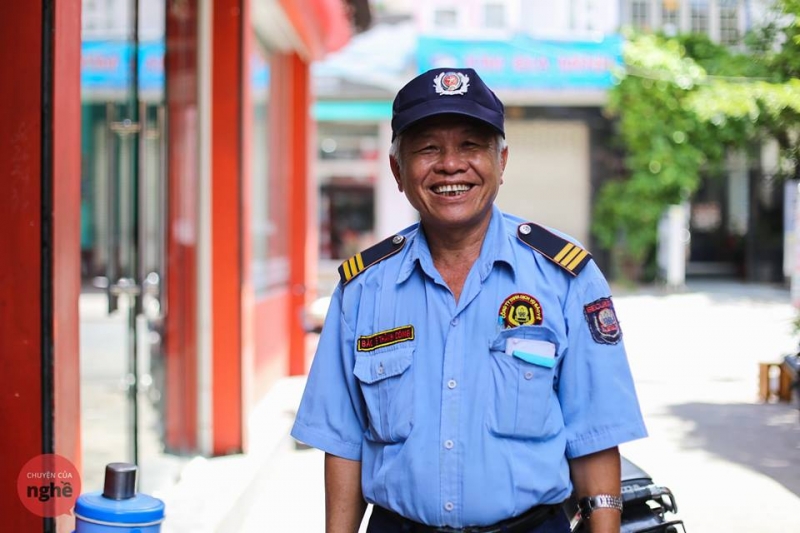 A.  Bác lao công
B. Bác bảo vệ
C. Cô thủ quỹ
D. Cô giáo
Câu 2: Cô giáo chủ nhiệm của em tên đầy đủ là?
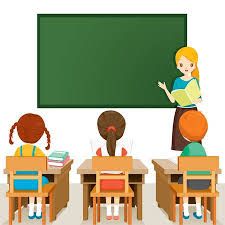 Đáp án:
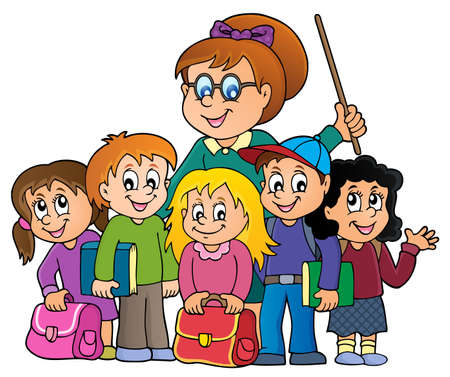 Câu 3: Lớp em có tổng số bao nhiêu bạn? Bao nhiêu bạn nam? Bao nhiêu bạn nữ
Đáp án
HOẠT ĐỘNG KHÁM PHÁ
Bước 1: Viết cảm nghĩ của em về môi trường học tập mới
Bước 2: Chia sẻ ý kiến với các bạn
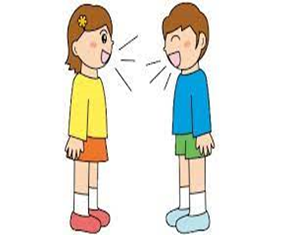 Chia sẻ ý tưởng theo nhóm đôi và sau đó là với nhóm lớn hoặc trước tập thể lớp
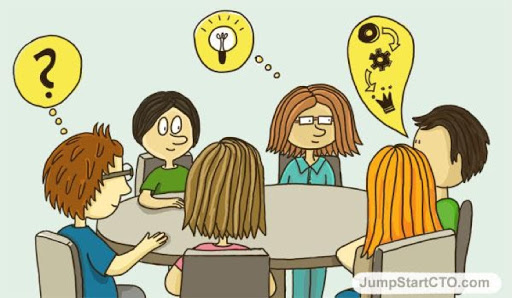 MỘT SỐ HÌNH ẢNH VỀ NGÔI TRƯỜNG CẤP THCS TRÊN MỌI MIỀN ĐẤT NƯỚC
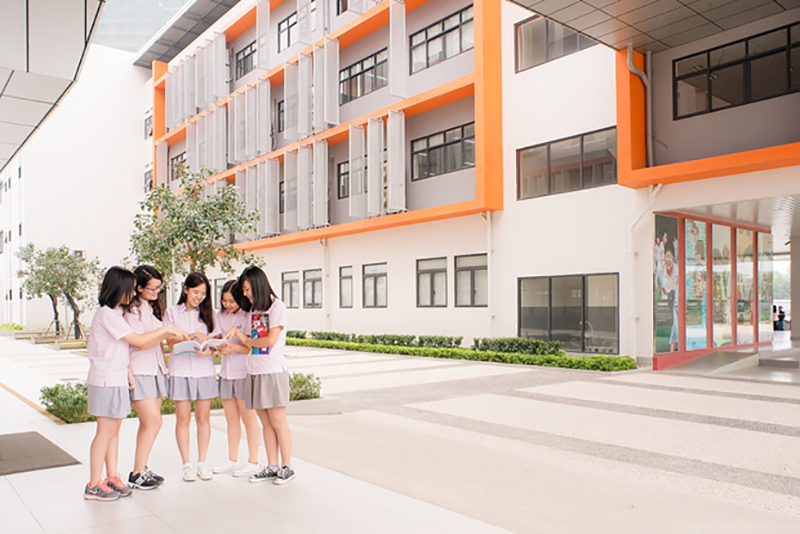 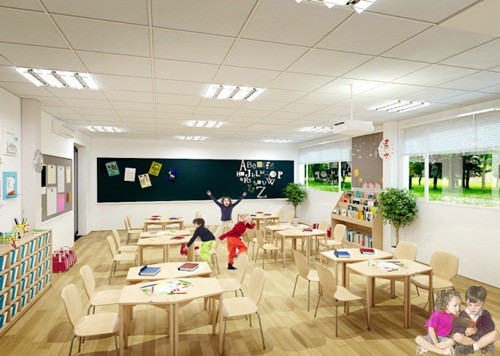 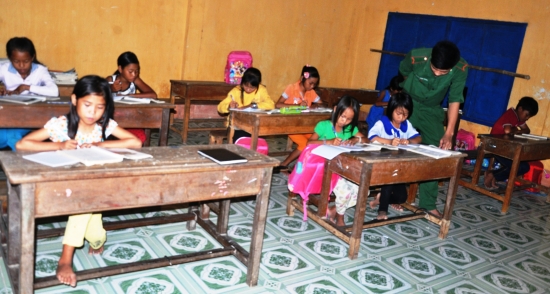 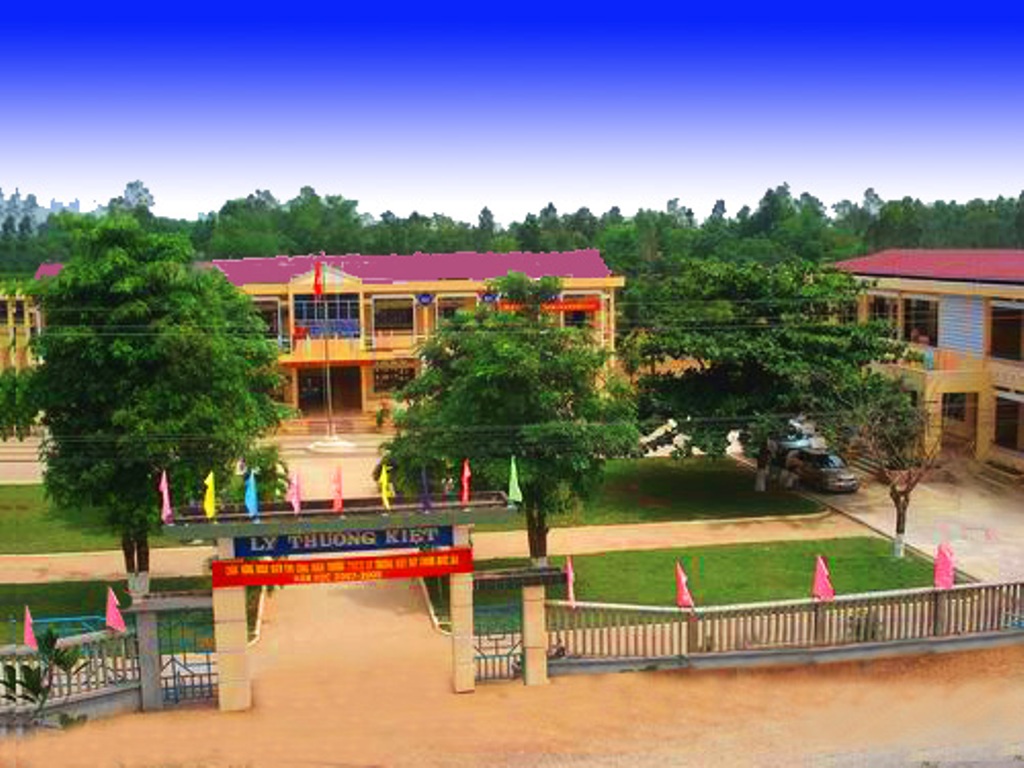 HƯỚNG DẪN VỀ NHÀ